Waybill
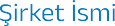 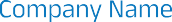 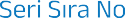 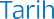 Date
Waybill Date Waybill No
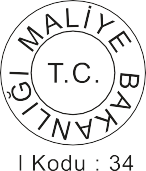 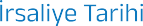 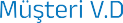 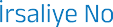 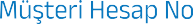 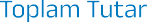 Description
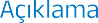 Amount
Unit Price
Total
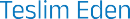 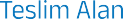 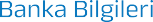 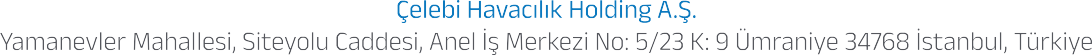 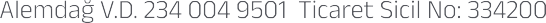 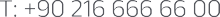 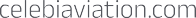